Etude de cas
Mockup Laptop Section
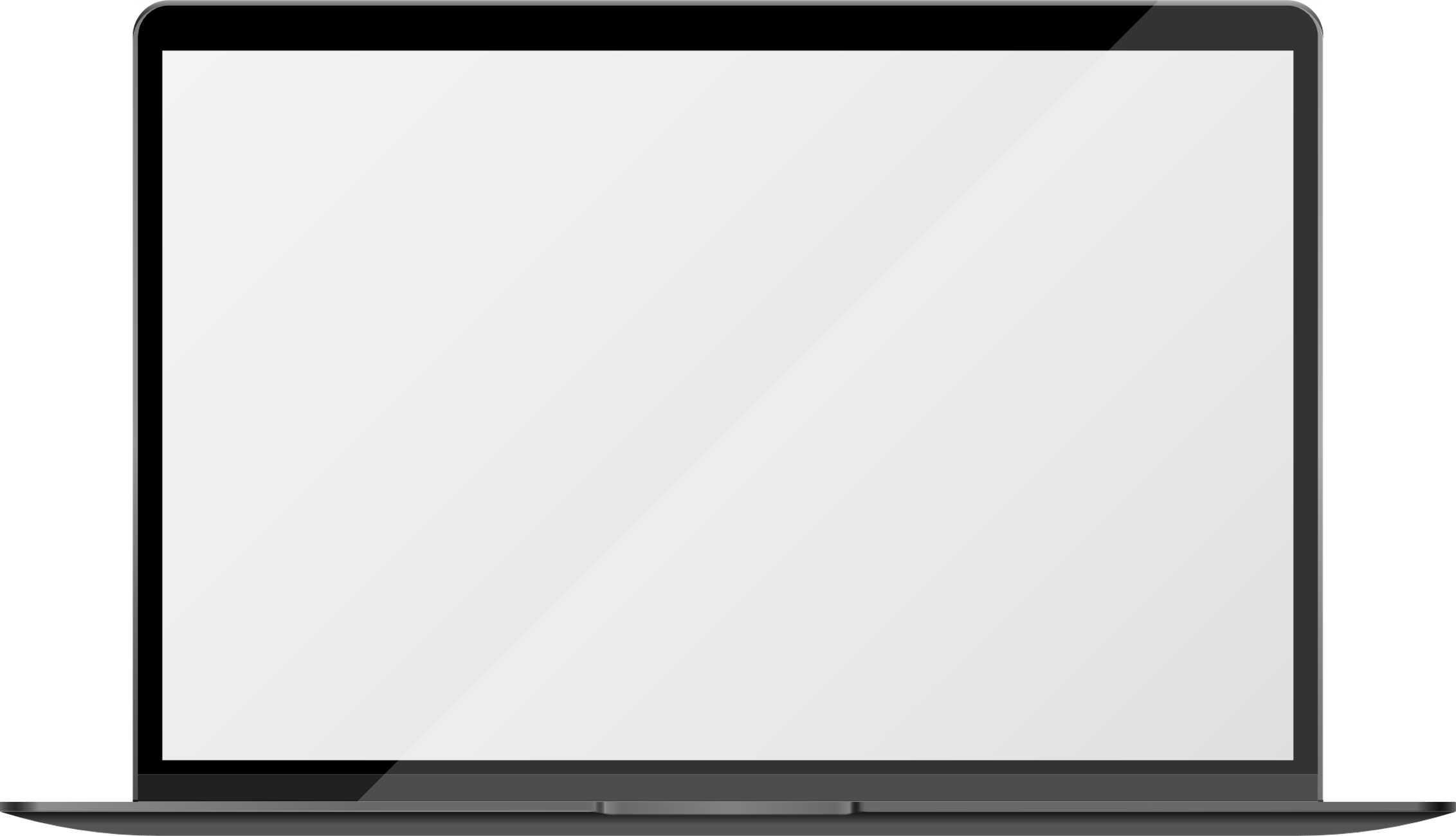 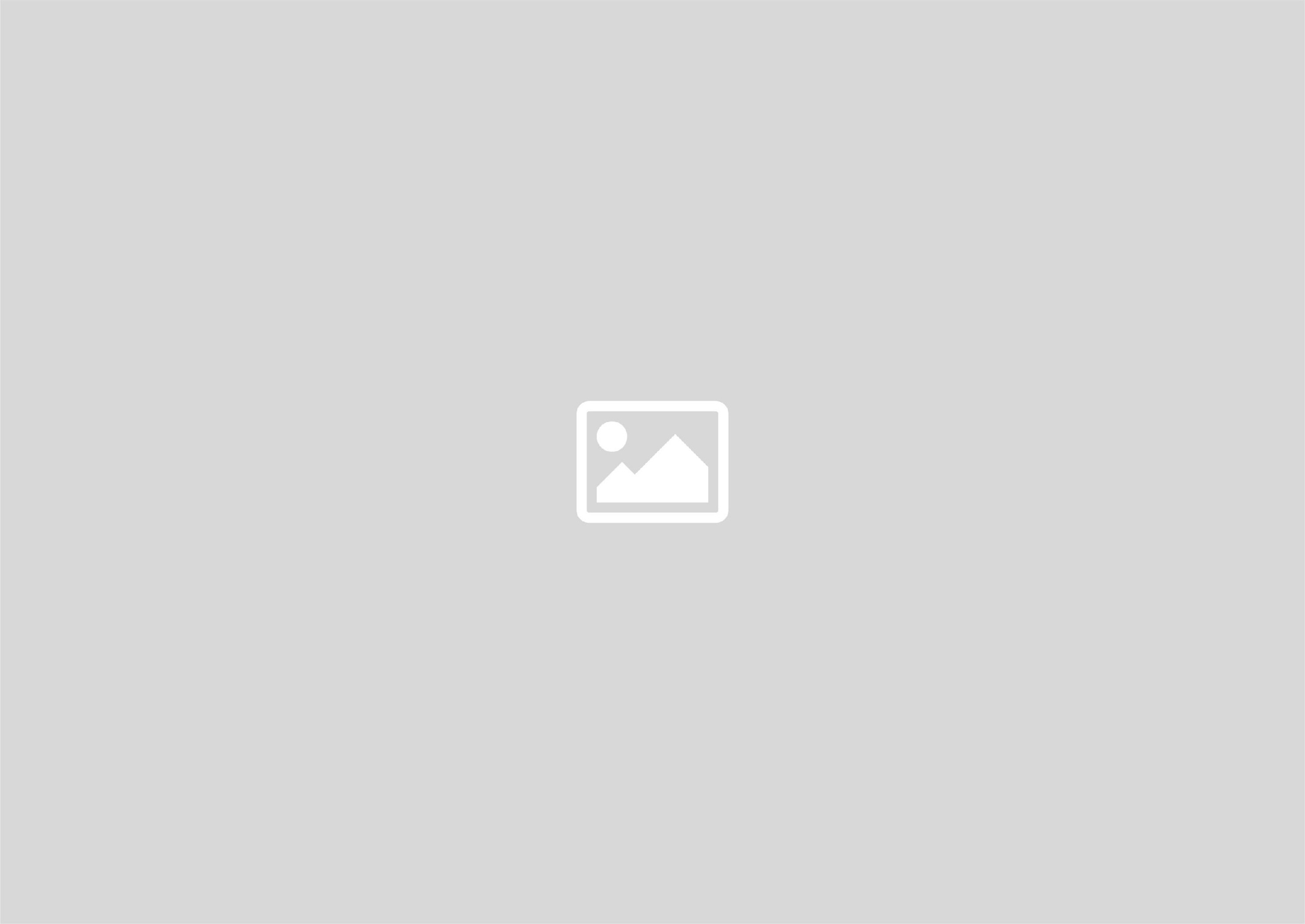 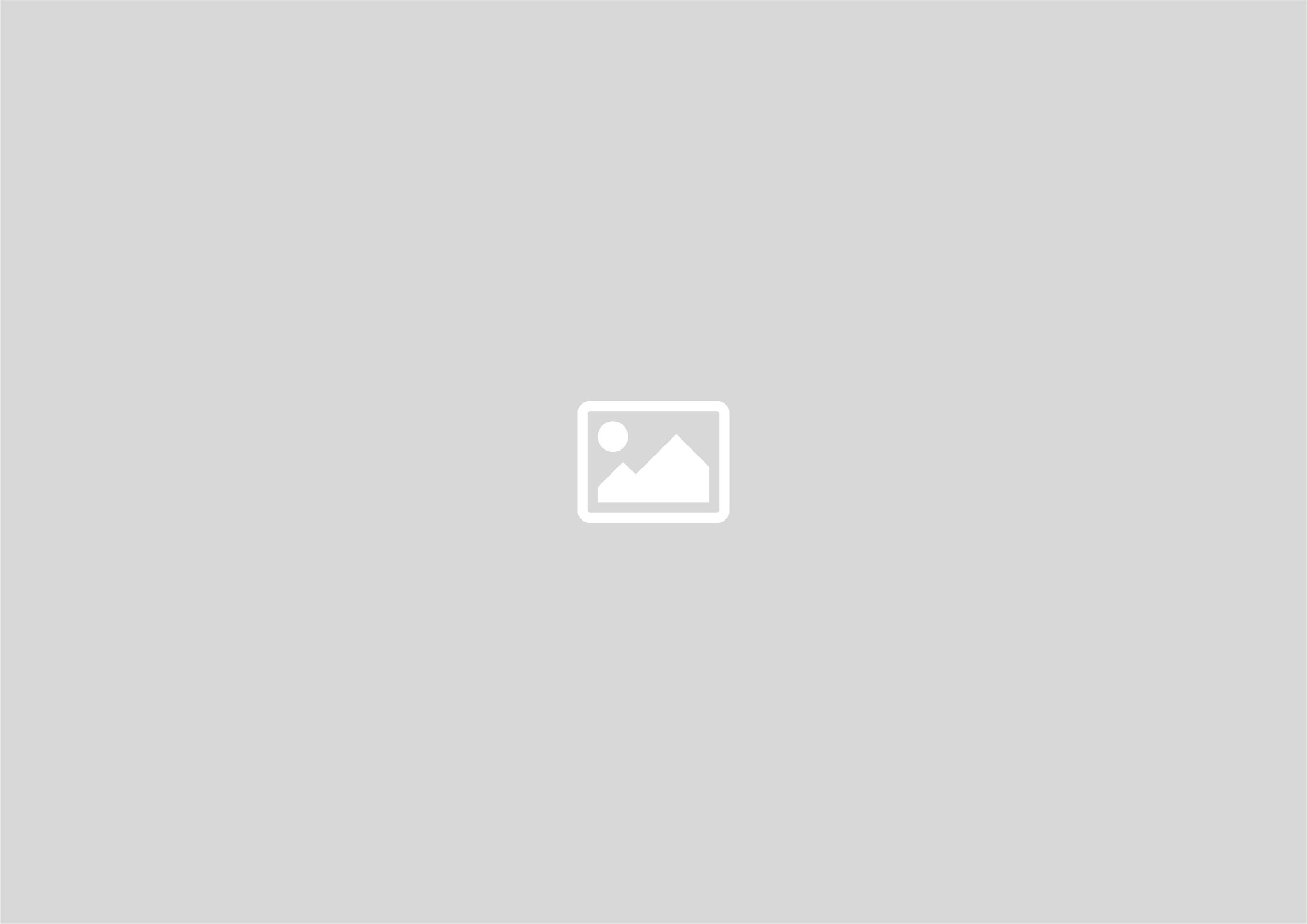 Etude de cas
Mockup Tablet
Section
Lorem ipsum dolor sit amet, consectetur adipiscing elit, sed do eiusmod tempor incididunt ut labore et dolore
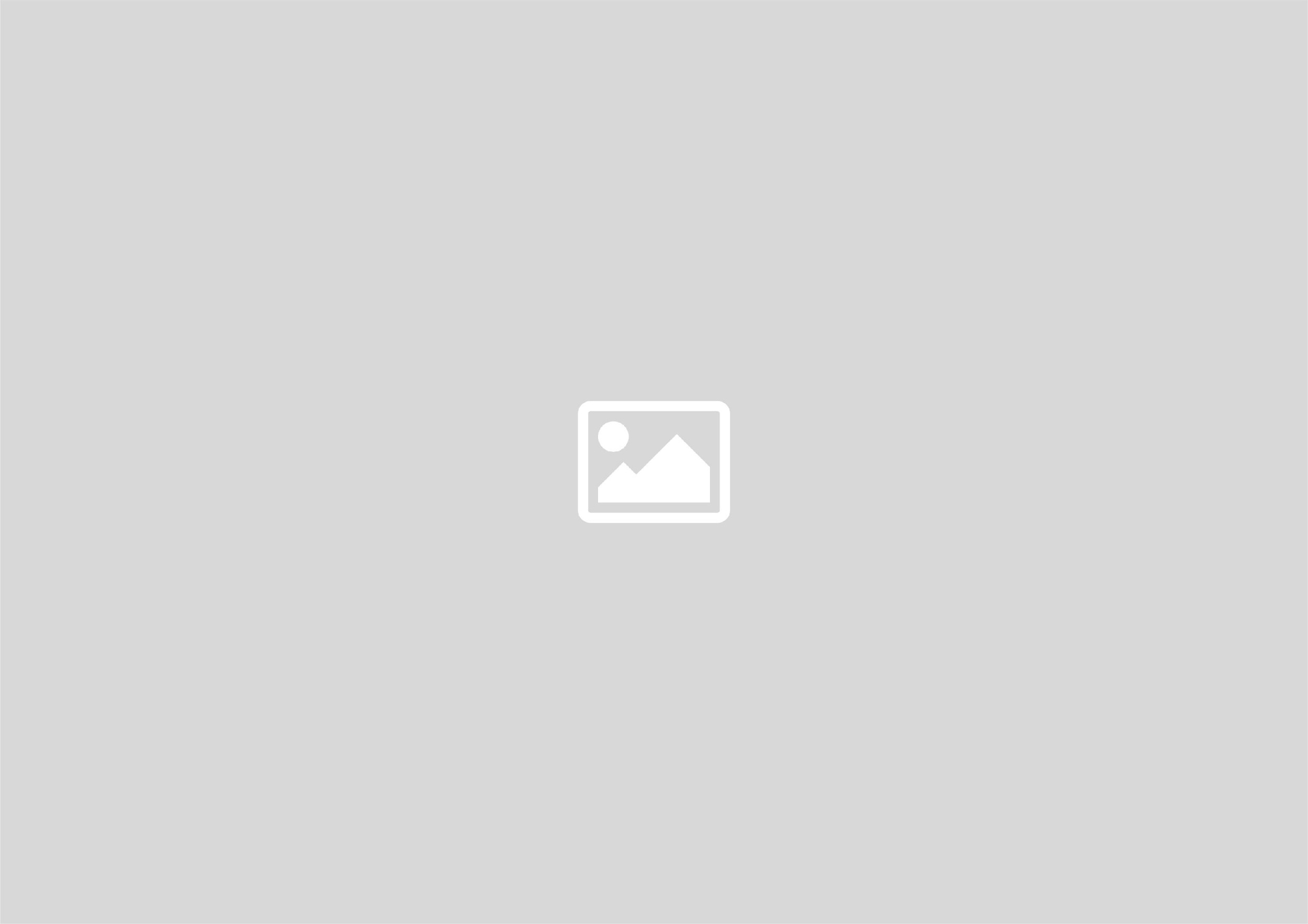 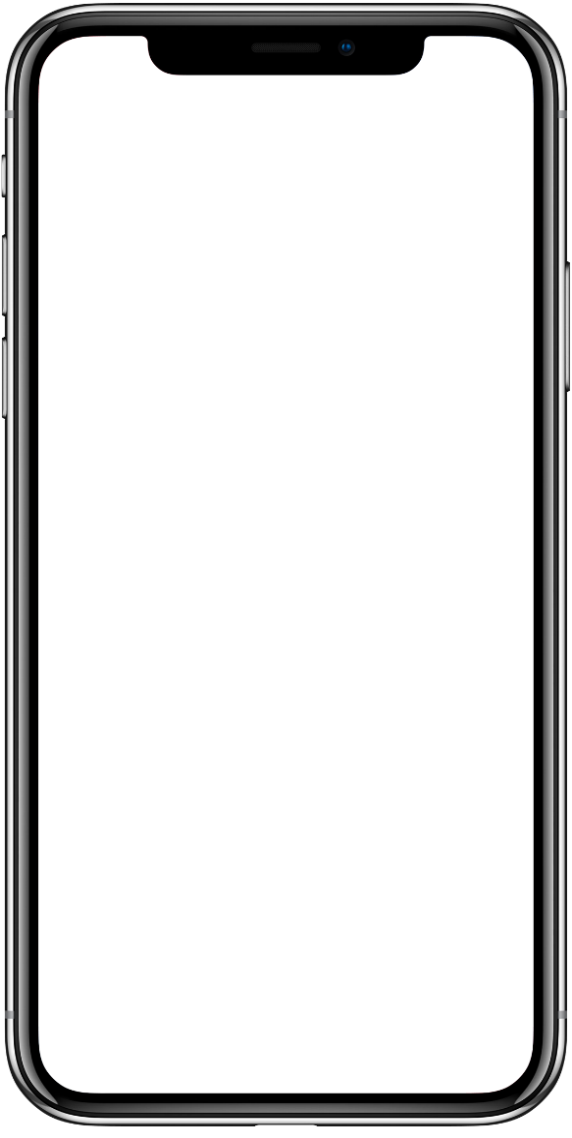 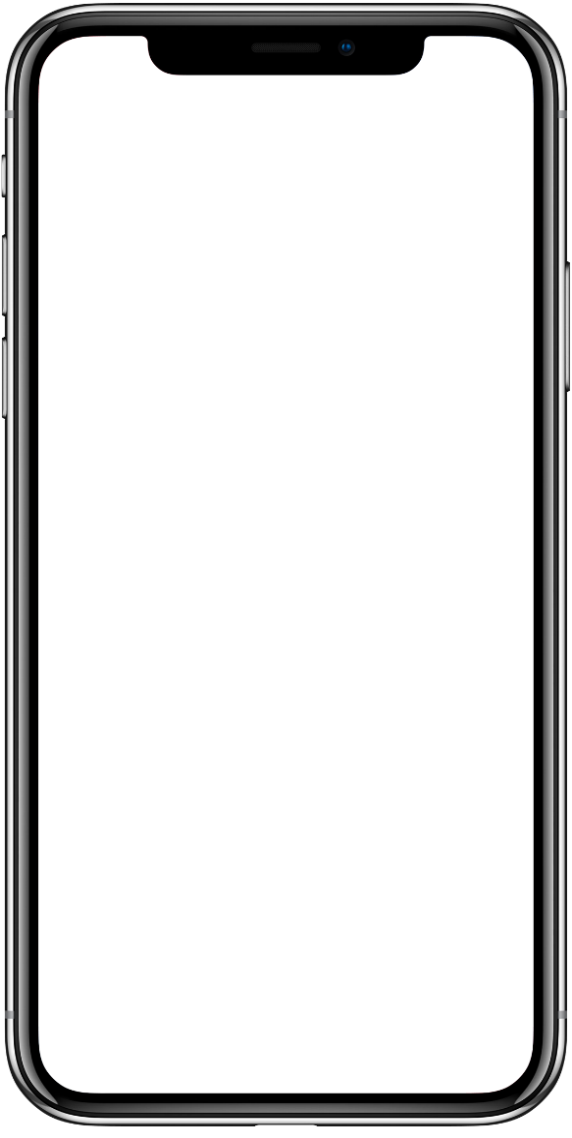 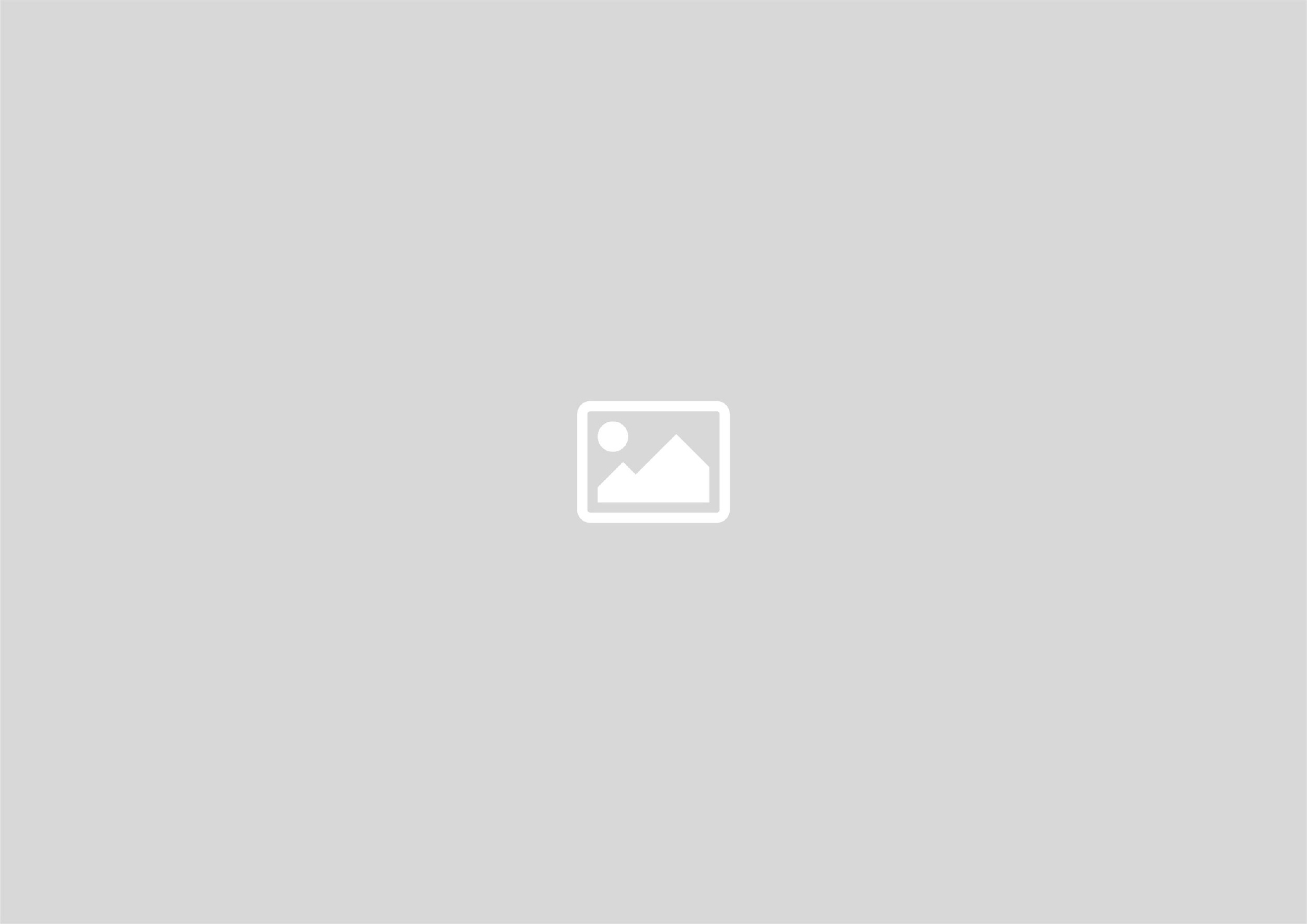 Etude de cas
Mockup Phone Section
Lorem ipsum dolor sit amet, consectetur adipiscing elit, sed do eiusmod tempor incididunt ut labore et dolore
Option One
80%
Option Two
75%
‹#›
Etude de cas
Agenda Section
01
2024
Text Here
Lorem ipsum dolor sit amet, consectetur adipiscing elit,
2023
Text Here
02
Lorem ipsum dolor sit amet, consectetur adipiscing elit,
2022
Text Here
03
Lorem ipsum dolor sit amet, consectetur adipiscing elit,